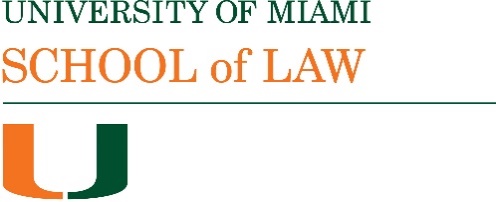 Bradley Business Associations 2022
Securities Regulation: Securities Issues: Registration and Liability
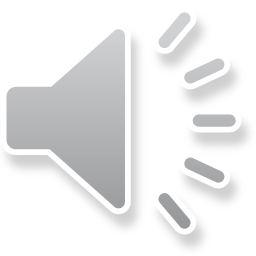 The Registration Requirement
The issuance of securities is subject to a requirement of registration with the SEC. Registration is supposed to ensure that investors are provided with information that is relevant to their decision whether or not to buy the securities.
In SEC v Kik Interactive (SDNY 2020) the court granted summary judgment in a case where the SEC took enforcement proceedings with respect to sales of digital tokens (Kins) without registration, and without the benefit of any exemption from registration. The case was settled in October 2020.
There are a number of available statutory exemptions from registration and regulatory safe harbors for issues of securities. The CB focuses on the private offering exemption under §4(2) of the ‘33 Act (the SEC does not issue no action letters on the interpretation of this provision, but there are the regulatory safe harbors).
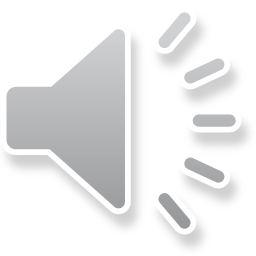 Doran v Petroleum Management Corp (5th Cir. 1977)
The question was whether a sale of limited partnership interests to a sophisticated investor was part of a private offering of securities that was exempted from the registration requirement. Doran is seeking rescission of the offering.
The court identifies 4 factors identified in earlier cases: the number of offerees; the number of units offered, the size of the offering; and the manner of the offering.
The court cites Ralston Purina, noting that the application of the exemption should turn on whether the people affected need the protection of the statute (cf. Robinson v Glynn).
An offering to a few may be public; an offering to many may be private. The rule is not a bright line rule.
The exemption depends on the knowledge of the offerees (not the purchasers). Even the plaintiff’s 20-20 vision would not save the offering if one of his fellow offerees were blind. Sophistication is not enough. It is not a substitute for access to the information registration would disclose. There must be a sufficient basis of accurate information on which a sophisticated investor could exercise their skills. Disclosure or access.
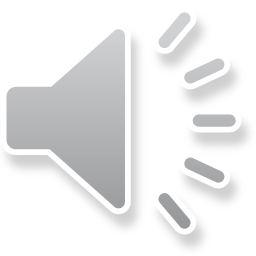 Doran and compliance
The approach in Doran isn’t helpful from a compliance perspective. It would not be easy for an issuer to use this case to decide whether an issue would be private or not.
The regulatory safe harbors are very important because they do provide more certainty with respect to compliance. Generally the safe harbors are for issues of securities to accredited investors who are wealthy people (the SEC amended the definition of accredited investor in October 2020). In addition, Regulation Crowdfunding allows for issues of securities without registration to non-accredited investors through crowdfunding platforms.
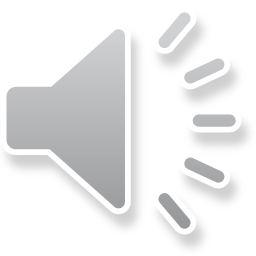 Escott v Bar-Chris (SDNY 1968)
Where securities are issued to the public a registration statement is required, and a prospectus, the contents of which are prescribed by regulations.  
Liability for the contents of a prospectus is strict for the issuer; others who are involved in producing the registration statement are liable unless they can establish that they exercised due diligence. 
Contrast this with what we have learned about directors’ duties and liability under corporate law: there is a duty to use reasonable care to investigate the facts a reasonable man would use in the management of his property (due diligence). There is no presumption that directors are acting properly. Asking the public for money is different from normal business decisions.
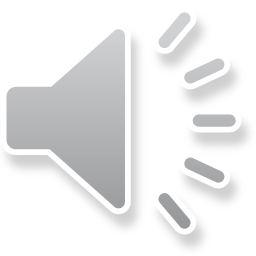 Escott v Bar-Chris
Purchasers of debentures (debt securities) sued under §11 of the ’33 Act with respect to material false statements and material omissions in the registration statement. The issuer had gone into bankruptcy not long after the securities offering took place. 
The liability is for untrue statements of material facts or omissions of material facts. Materiality means  “those matters as to which an average prudent investor ought reasonably to be informed before purchasing the security.” (CB p. 387)  The court makes some assumptions about what would matter to the average prudent investor.
The plaintiff who knew of the untruth/omission is not entitled to a remedy under §11.
Query whether the “average prudent investor” reads registration statements.
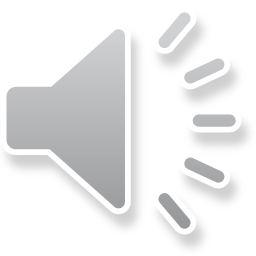 Due diligence
Failure to make a reasonable investigation leads to liability. With respect to information provided by experts there is liability for not having reasonable grounds to believe the information is true.
What is required to establish the due diligence defense varies according to the characteristics of the defendant.
Birnbaum: more is expected of lawyers (but not much more) - as a lawyer he should have known his obligations under the statute (p. 393).
Auslander, an outside director, was required to exercise due diligence no matter how new to the role he was. 
Grant was involved in drafting the prospectus (though it was a scissors and paste pot job): he honestly believed the registration statement was true but he was mistaken and did not do enough to check.  As to the unexpertised portions of the registration statement he was obliged to make a reasonable investigation which he did not do.
Generally it is not enough to ask questions and accept the answers: you need to verify the answers.
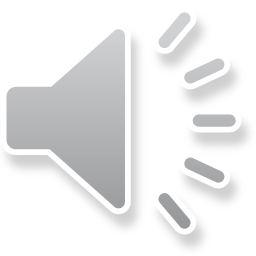 Relationship of this material to themes of our course
Fuzzy v bright line rules. Doran is a really good example of fuzzy rules. 
Litigation v compliance.
How to think about liability and business judgment: there’s a distinction between the standards that apply here where directors and officers are raising money from investors and directors making business decisions where there is more leeway.
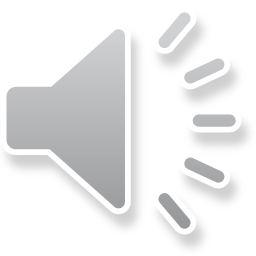